Music Memory2019 – 2020Selections 1-5
Sheep May Safely Graze
BachCantata No.208
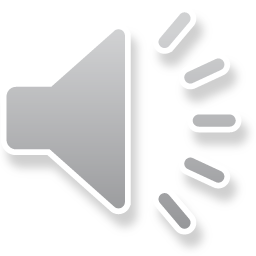 Symphony No.3, Eroica Movement 3
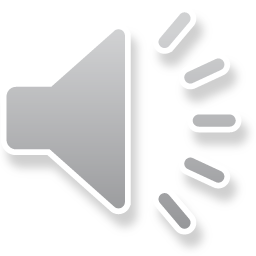 Beethoven
Candide   /    Overture
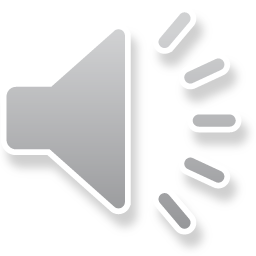 Bernstein
Caro Mio Ben
T. Giordani
Lincolnshire Posy  /   Horkstow Grange
Grainger